3.6.2 Valor de verdad de una FBF
Una vez definido el valor de verdad de un átomo, ampliamos la definición al valor de verdad de una fórmula bien formada E. Para esto utilizaremos las diferentes formas de obtener FBF, establecidas en la definición 3.1 según la cual una FBF es un átomo o es la negación de una FBF, ¬A, o es de la forma (A*B) donde A y B son FBFs y * es un conectivo binario. Definimos los valores de verdad de E, en la forma siguiente:

1. v(p) = V o v(p) = F según el átomo p represente una proposición verdadera o falsa, respectivamente. 
2. v(¬A) = F si v(A) = V y v(¬A) = V, si v(A) = F.
3. v(A􀂘B) = V, si v(A) = v(B) = V; v(A􀂘B) = F, en cualquiera otro caso.
4. v(A􀂙B) = F, si v(A) = v(B) = F; v(A􀂙B) = V, en cualquiera otro caso.
5. v(A􀂝B) = F si v(A) = V y v(B) = F; v(A􀂝B) = V, en cualquiera otro caso.
6. v(A􀂚B) = V si y sólo si v(A) = v(B).
LAS TABLAS DE VERDAD
DE LOS CONECTIVOS PROPOSICIONALES
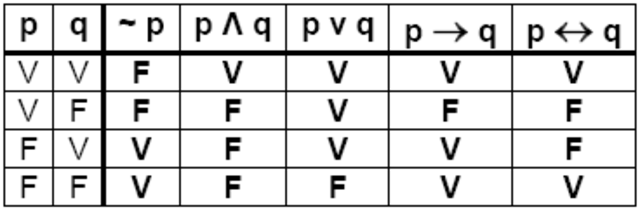